Fonds de solidarité dans la Branche Alisfa
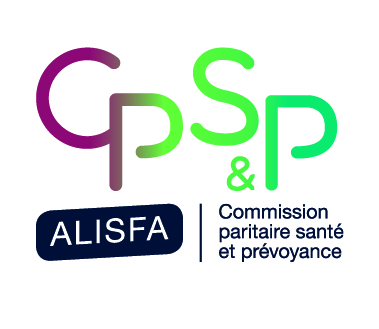 Sommaire
01
02
03
04
Les outils pour vous accompagner
La Commission Paritaire Santé et Prévoyance
Les fonds de solidarités : définition
La mise en place de nouvelles aides
La Commission Paritaire Santé et Prévoyance (CPSP)
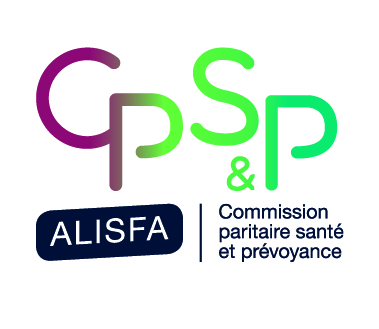 La CPSP de la Branche Alisfa
La CPSP est composée des organisations syndicales de salariés représentatives dans la  branche professionnelle : 
La CFDT Santé-Sociaux
La Fnas-FO
L’USPAOC-CGT 
Et de l’organisation professionnelle d’employeurs représentative dans la Branche professionnelle : Elisfa 
En moyenne la CPSP se réunit 5 fois par an.
La CPSP de la Branche Alisfa
La CPSP a pour mission notamment : 
Suivre la mise en place des régimes conventionnels, émettre des avis sur leur suivi ainsi que la négociation technique de toutes adaptations utiles pour leur pérennité (taux de cotisation, niveau de garanties/ prestations…), 
Contribuer à l’intégration des associations dans les régimes conventionnels recommandés, 
Examiner les comptes de résultat des régimes conventionnels, et proposer des solutions pour assurer la pérennité des deux régimes conventionnels, 
Suivre les évolutions statistiques et démographiques de la Branche,
Assurer la gestion et l’administration du fonds d’action sociale pour le régime de complémentaire santé et du fonds de solidarité pour le régime de prévoyance, 
Être l’interlocuteur pour les organismes assureurs recommandés des régimes conventionnels, je mettrai mieux cette ligne juste avant celle sur les évolutions statistiques
Définir les priorités d’interventions de la Branche en lien avec la santé au travail, 
Mettre en place les actions dédiées à la santé au travail définies paritairement.
Fonds de solidarité : définition
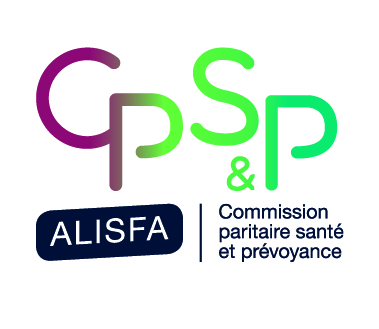 Les fonds de solidarité
Dans notre Branche professionnelle, un HDS (haut degré de solidarité) a été mis en place au travers de deux fonds de solidarité de branche. 
Ces fonds de solidarité permettent aux salariés de la Branche de bénéficier d’aides financières et aux employeurs de diagnostics de prévention.  

La Branche professionnelle a désigné depuis le 1er janvier 2022 un gestionnaire unique (L’OCIRP).

Aussi, toutes les aides, actions de prévention, actions d’accompagnement sont ouvertes à tous les employeurs et tous les salariés de la Branche professionnelle.
Les fonds de solidarité
L’employeur doit avoir versé à l’OCIRP, 2% des cotisations dues au titre du régime de prévoyance et 2% des cotisations dues au titre du régime complémentaire santé. 
En pratique : 
Pour les entreprises dans la recommandation : il n’y aucune démarche supplémentaire à réaliser, cela est fait de manière automatique par l’organisme assureur recommandé.

Quels sont les organismes assureurs de la recommandation?
	Régime de complémentaire santé : Aesio Mutuelle, Apicil Prévoyance, Harmonie,  et l’Ociane Matmut,
	Régime de prévoyance : Aesio Mutuelle, AG2R, Apicil Prévoyance, Mutex (gestionnaire Chorum) et l’Ocirp (assureur de la garantie rente éducation)
Les fonds de solidarité
Pour les entreprises en dehors de la recommandation : des démarches particulières doivent être réalisées: 
Soit c’est l’entreprise qui verse directement la contribution à l’OCIRP,
Soit c’est l’organisme assureur qui verse la contribution à l’OCIRP après l’avoir prélevée auprès de l’entreprise. 

Toute la démarche est expliquée dans le document suivant : https://hds.ocirp.fr/api/widget/medias/4773/ALISFA%20-%20Proc%C3%A9dure%20de%20versement%20des%20cotisations%20HDS.pdf
La mise en place de nouvelles aides
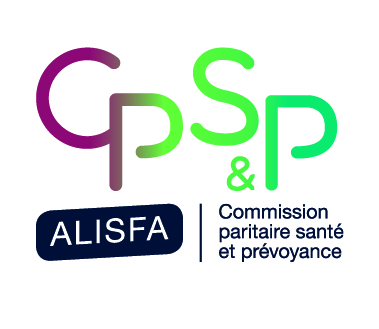 La mise en place de nouvelles aides
De nouvelles aides financières ont été mises en place par la CPSP à compter du 15 octobre 2024 :
En cas de soutien scolaire, 
Pour la prise en charge de la complémentaire santé d’un orphelin d’un salarié de la Branche assuré dans le cadre de la recommandation,
Pour les frais d’obsèques,
Pour l’achat de matériel en lien avec une situation de handicap,
Pour la réparation d’un véhicule, 
Une aide à l’achat d’un vélo électrique, 



….
Conditions pour bénéficier de ces aides
Soutien scolaire
PEC de ma complémentaire santé pour les orphelins
Description de l’aide 
soutien scolaire d’enfants « ayant droits » en grandes difficultés scolaires au sein d’une famille monoparentale.
Montant de l’aide et conditions de revenu
400 € maximum en fonction des frais réels.
25 000 € par part fiscale.
Pièce (s) justificative (s)
Livret de famille ou acte de naissance;  bulletins scolaires, facture enseignant, document justifiant la monoparentalité.
Description de l’aide 
Prise en charge du régime de base de la complémentaire santé pour les orphelins d’un salarié de la branche décédé.
Montant de l’aide et conditions de revenu
100% de la cotisation « régime de base » deux ans  forfait au max 1200 euros par an. 
Pièce (s) justificative (s)
Pièces déjà détenues par l’organisme assureur dès lors que l’enfant perçoit une rente éducation.
Frais d’obsèques
Description de l’aide 
Aide aux frais d’obsèques d’un salarié de la branche ou ayant droit (point d’attention : cette aide ne se substitue aux aides existantes).
Montant de l’aide et conditions de revenu
4 000 € maximum en fonction des frais réels pour les salariés ayant un revenu fiscal de 25 000 € par part fiscale.
2 000 € maximum en fonction des frais réels pour les salariés ayant un revenu fiscal compris entre 25 000 € et 30 000 € par part fiscale.
Pièce (s) justificative (s)
Livret de famille (ou autre pièce justifiant le lien de parenté; acte de décès; factures pompes funèbres.
Conditions pour bénéficier de ces aides
Achat de matériel en lien avec une situation de handicap
Réparation du véhicule
Description de l’aide 
Aide à la réparation d’un véhicule personnel utilisé dans le cadre professionnel.
Montant de l’aide et conditions de revenu
500 € en fonction des frais réels.
25 000 € par part fiscale.
Pièce (s) justificative (s)
Attestation d’assurance du véhicule immobilisé, mentionnant l’utilisation du véhicule dans le cadre professionnel ou attestation de l’employeur.
Facture(s) du garage mentionnant la franchise ou le montant payée directement par le salarié.
Description de l’aide 
Aide spécifique à l’achat de matériel en direction des personnes en situation d’handicap, ainsi que pour leurs ayant droits, couverts dans le cadre de la recommandation.
Montant de l’aide et conditions de revenu
3 000 € maximum par salarié ou ayant droit du salarié.
25 000 € par part fiscale.
Pièce (s) justificative (s)
Livret de famille ou toute autre pièce justifiant le lien de parenté si l’aide concernant l’ayant droit, devis ou facture du matériel.
Achat d’un vélo électrique
Description de l’aide 
Aide à l’achat d’un vélo électrique utilisé pour se rendre à son travail.
Montant de l’aide et conditions de revenu
1 000 € par salarié en fonction des frais réels.
25 000 € par part fiscale.
Pièce (s) justificative (s)
Facture d’achat, attestation sur l’honneur.
La mise en place de nouvelles aides
De nouveaux services d’accompagnement sont mis en place à compter du 15 octobre 2024 :
Dispositif de soutien psychologique, 
Aide à la mise en place de stages de prévention aux risques routiers,
Aides financières spécifiques en direction des entreprises des DROM/CROM pour la mise en place de diagnostic RPS et TMS,



….
Conditions pour bénéficier de ces aides
Dispositif de soutien psychologique
Stages de prévention des risques routiers
Pour le salarié : 
l’accompagner de manière anonyme pour faire face aux problèmes rencontrés dans le cadre du travail, et/ou en lien avec des problématiques plus personnelles.
Le salarié qui a besoin d’un accompagnement contacte un psychologue via un numéro vert dédié ou par visio via la plateforme du prestataire.
Pour l’entreprise : 
l’accompagner dans la gestion des évènements traumatiques, prévenir et réduire les sources de tensions et désamorcer des situations de conflits potentiels.
L’employeur qui souhaite mettre en place un groupe de parole ou une cellule de crise fait sa demande via un numéro vert dédié.
Objectif de l’action
Accompagner les salariés d’une structure de la branche dans la mise en œuvre des actions et bonnes pratiques pour prévenir les risques routiers et les accidents (Eco-conduite, bons réflexes en cas d’accident, conduites de nuit, freinage d’urgence, etc.).
Type de prestations 
Action 1 : sensibilisation « sécurité routière »- tests interactifs, diffusion de vidéo de mise en situation, échanges sous forme de questions – réponses, etc.
Action 2 : formation « sécurité routière » - (groupe de 10 salariés maximum) : théorie en salle et pratique sur route.
Aides financières spécifiques pour la mise en place de diagnostics RPS et TMS dans les DROM/CROM
Objectif de l’action
Aides spécifiques en direction des entreprises des DROM/CROM  dans le cadre de diagnostic RPS/TMS, si le prestataire charge de la prévention de ces deux risques n’est pas en capacité d’intervenir sur place.
Montant de l’aide 
2 500 € par entreprise.
Pièces justificatives nécessaires : cahier des charges, devis de l’action, PV (CSE existant : copie de l’avis favorable; pas de CSE : décision commune employeur et référent santé; ni référent santé ni CSE : PV de carence).
Rappel des aides existantes – 1 (aides individuelles
Handicap
Maladie grave
Description de l’aide 
Soutien financier pour le salarié reconnu travailleur handicapé parce qu’il doit faire face à des frais occasionnés par cet état.
Montant de l’aide et conditions de revenu
1 000 € par salarié
25 000 € par part fiscale
Pièce (s) justificative (s)
Attestation de reconnaissance de la qualité de travailleur handicapé.
Description de l’aide 
Soutien financier pour un salarié atteint d’une affection longue durée exonérante
Montant de l’aide et conditions de revenu
1 500 € par salarié
25 000 € par part fiscale
Pièce (s) justificative (s)
Attestation des droits de l’assurance maladie mentionnant l’exonération du ticket modérateur en cas d’Affection Longue Durée.
Salariés aidants
Description de l’aide 
Soutien financier des salariés qui prenne en charge à un membre de leur famille (ascendants et descendants du 1er et 2ème degré, conjoint) en perte d’autonomie
Montant de l’aide et conditions de revenu
2 000 € par salarié
25 000 € par part fiscale
Pièce (s) justificative (s)
Document d’état civil justifiant le lien de parenté en le salarié et la personne aidée, document justifiant la situation de perte d’autonomie de la personne aidée
Rappel des aides existantes – 1 (aides individuelles
Hospitalisation
Aide exceptionnelle
Description de l’aide 
Versement d’une aide financière pour les salariés hospitalisés minimum 3 jours parce qu’ils doivent faire à certaines dépenses qui ne sont pas prises en charge.
Montant de l’aide et conditions de revenu
700 € par salarié
25 000 € par part fiscale
Pièce (s) justificative (s)
Attestation ou facture de l’hôpital mentionnant la durée d’hospitalisation (minimum 3 jours).
Description de l’aide 
Versement d’une aide financière pour les salariés qui se retrouvent en défaut de paiement de factures, qui ont des revenus diminués ou qui font face à des dépenses importantes non prises en charge par un autre dispositif d’aide ou d’assurance.
Montant de l’aide et conditions de revenu
Aide accordée au cas par cas
25 000 € par part fiscale
Pièce (s) justificative (s)
En fonction de la situation du demandeur
Rappel des aides existantes - 2
Accompagnements individuels des salariés
Hospitalisation
Soutien aux aidants familiaux
Accompagner le salarié dans la préparation de son hospitalisation et l’organisation du retour à domicile. 
Améliorer la qualité de la prise en charge médicale en cas d’hospitalisation en coordination avec l’équipe hospitalière. 
Rassurer la personne durant l’ensemble de la prise en charge (avant, pendant, après l’hospitalisation).
Sensibiliser le salarié sur le rôle d’aidant d’un proche dépendant afin d’améliorer l’articulation vie privée/vie professionnelle.
Prévenir les problématiques de santé des aidants et les aider à prendre soin d’eux :  bracelet d’activité, coaching, plateforme d’écoute, conciergerie.
Accompagner les salariés qui viennent en aide à un proche dépendant pour les activités de la vie quotidienne.
Rappel des aides existantes - 3
Accompagnements collectifs des salariés
Prévention des RPS
Prévention des TMS
Description de l’aide 
Réaliser un état des lieux pour établir un diagnostic des potentiels troubles-musculo-   squelettiques (ex : analyse statistiques, questionnaire auprès des salariés, etc.).
Réduire les risques liés à l’activité physique dans le cadre professionnel.
Etablir un bilan TMS réalisé par un expert.
Description de l’aide 
Favoriser la santé globale et la qualité de vie au travail en améliorant la prévention des risques psycho-sociaux avec un focus particulier sur le travail dans un environnement bruyant.
Faciliter l’expression des difficultés des salariés.
Mesurer et qualifier la nature des risques liés aux conditions de travail propres à l’entreprise ou à un éventuel contexte de changement.
Réduire les risques psychiques liés à l’activité de travail.
Sensibilisation des salariés aux RPS
Mise en œuvre du plan d’actions découlant du diagnostic RPS et/ou TMS
Description de l’aide 
Attribution d’une subvention aux structures et associations qui souhaitent mettre en place des formations de sensibilisation aux risques psycho-sociaux en vue de l’amélioration de la santé et de la qualité de vie au travail.
Pièce (s) justificative (s)
Devis de l’action, PV du CSE ou PV carence ou attestation de décision commune employeur et référent santé.
Description de l’aide 
Attribution d’une subvention financière aux structures et associations qui souhaitent mettre en œuvre les actions déterminées après un diagnostic des risques psycho-sociaux ou des risques musculo-squelettiques.
Pièce (s) justificative (s)
PV du diagnostic réalisé sur les TMS et/ou les RPS, devis de l’action, PV CSE ou PV carence ou attestation de décision commune employeur et référent santé, attestation de prise en charge d’un co-financeur le cas échéant.
Rappel des aides existantes - 4
Accompagnements collectifs des salariés
Intervention d’un préventeur en cas de souffrance au travail
Prevention et traitement des douleurs musculaires
Description de l’aide 
Attribution d’une subvention aux entreprises qui ont fait ou souhaitent faire appel à un préventeur extérieur pour une situation de souffrance au travail après une notification du salarié secouriste du travail (SST) pour des situations que ce dernier n’est pas en mesure de prendre en charge.
Pièce (s) justificative (s)
cahier des charges, PV CSE ou PV carence ou attestation de décision commune employeur et référent santé.
Description de l’aide 
Attribution d’une subvention forfaitaire aux entreprises qui souhaitent faire venir un ostéopathe ou un chiropracteur au sein de leurs locaux afin de prendre en charge les salariés souffrant de douleurs musculaires.
Pièce (s) justificative (s)
cahier des charges, devis de l’action, PV CSE ou PV carence ou attestation de décision commune employeur et référent santé.
Subvention exceptionnelle
Prise en charge financière d’une partie de l’abonnement G2P
Description de l’aide 
Attribution d’une subvention aux entreprises qui souhaitent mettre en place des actions en vue de l’amélioration de la qualité de vie au travail.
Pièce (s) justificative (s)
Cahier des charges, devis de l’action, PV CSE ou PV carence ou attestation de décision commune employeur et référent santé.
Description de l’aide 
Attribution d’une subvention financière pour aider les entreprises qui souhaitent utiliser l’outil G2P pour le pilotage de leurs risques professionnels à travers un DUERP mis à jour et archivé. Cet outil permet de définir un plan d’actions et des outils de pilotage.
Modalités de financement (90 € TTC/ par an)
Etablissements de moins de 8 ETP : 90% (1ère année); 60% (2ème année); 30% (3ème année)
Etablissements de 8 ETP et plus : 70% (1ère année); 50% (2ème année); 30% (3ème année)
Les outils pour vous accompagner
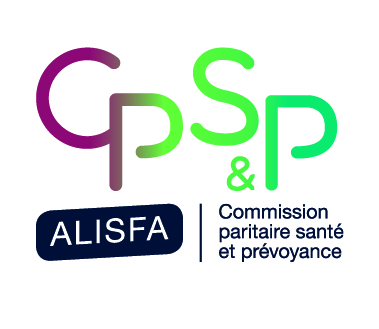 Les outils pour vous accompagner
En pratique pour accéder à toutes les informations et faire les demandes

1/ https://www.alisfa.fr/fonds-de-solidarite/ 
2/ en bas de page, cliquer sur le lien à côté du logo de votre organisme assureur (en santé ou en prévoyance)
3/ sélectionner l’aide, le service ou l’action de prévention
Les outils pour vous accompagner
Sur le site vous trouverez:
Un guide des aides, des actions proposées, 



Des cartes à destination des salariés

Bientôt des tutoriels pour vous accompagner
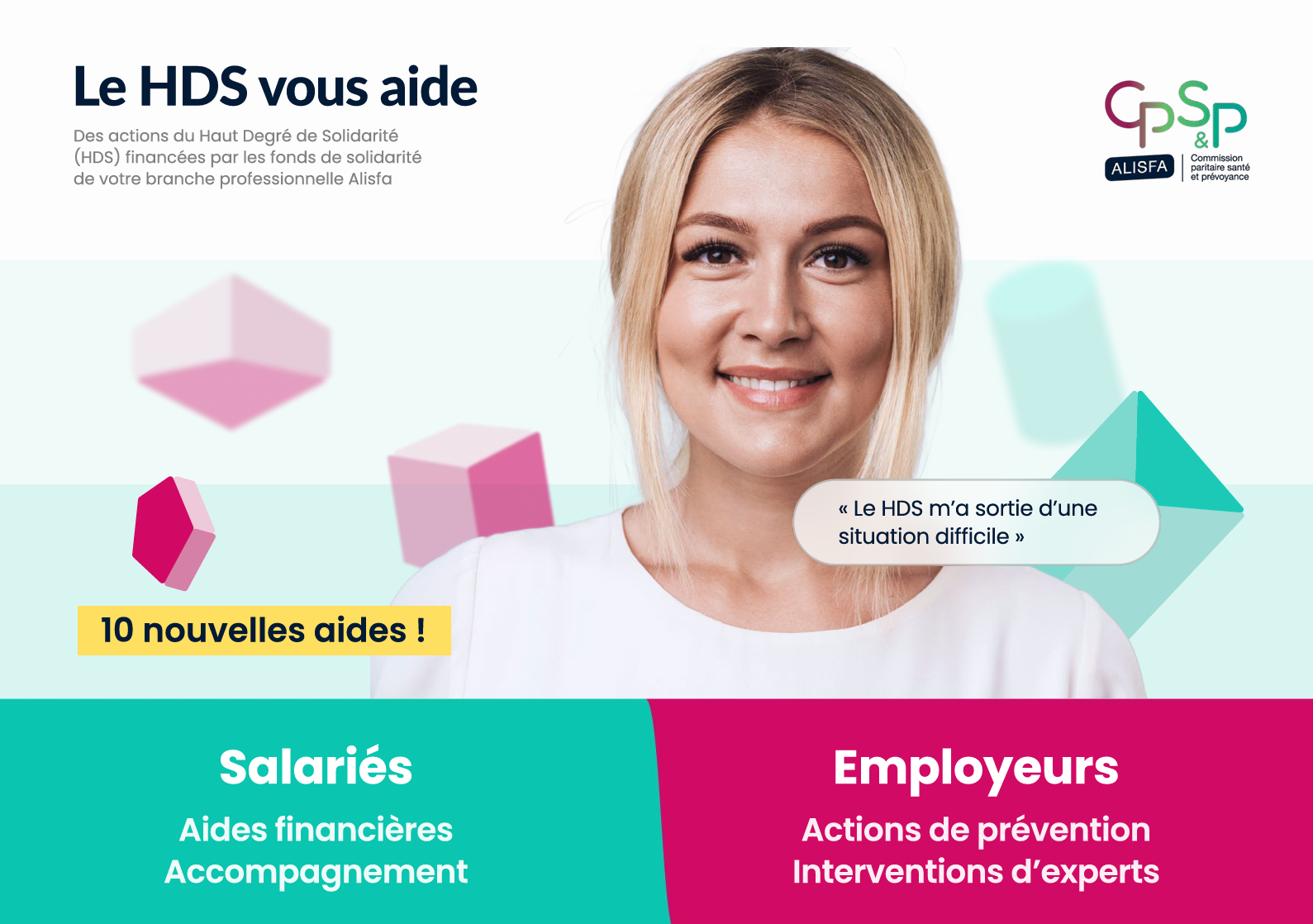 Merci de votre participation
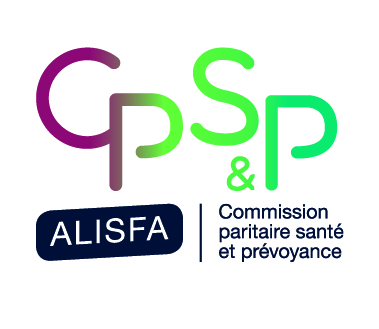